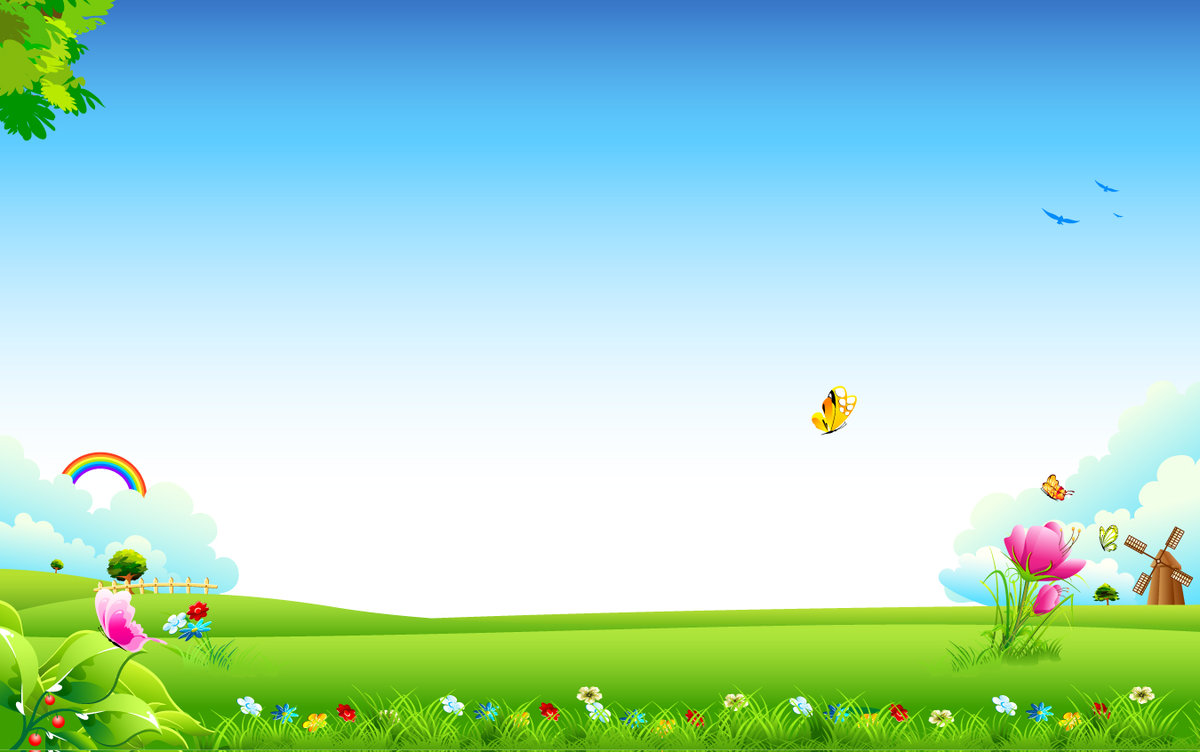 Муниципальное бюджетное дошкольное образовательное учреждение детский сад № 10 «Солнышко» общеразвивающего  вида   городского округа город Мантурово  Костромской области
«Организация деятельности воспитателя с детьми с ТНР в подготовительной группе комбинированной направленности.»
Воспитатель:
 Соколова Ольга Васильевна  
Мантурово 2020 г.
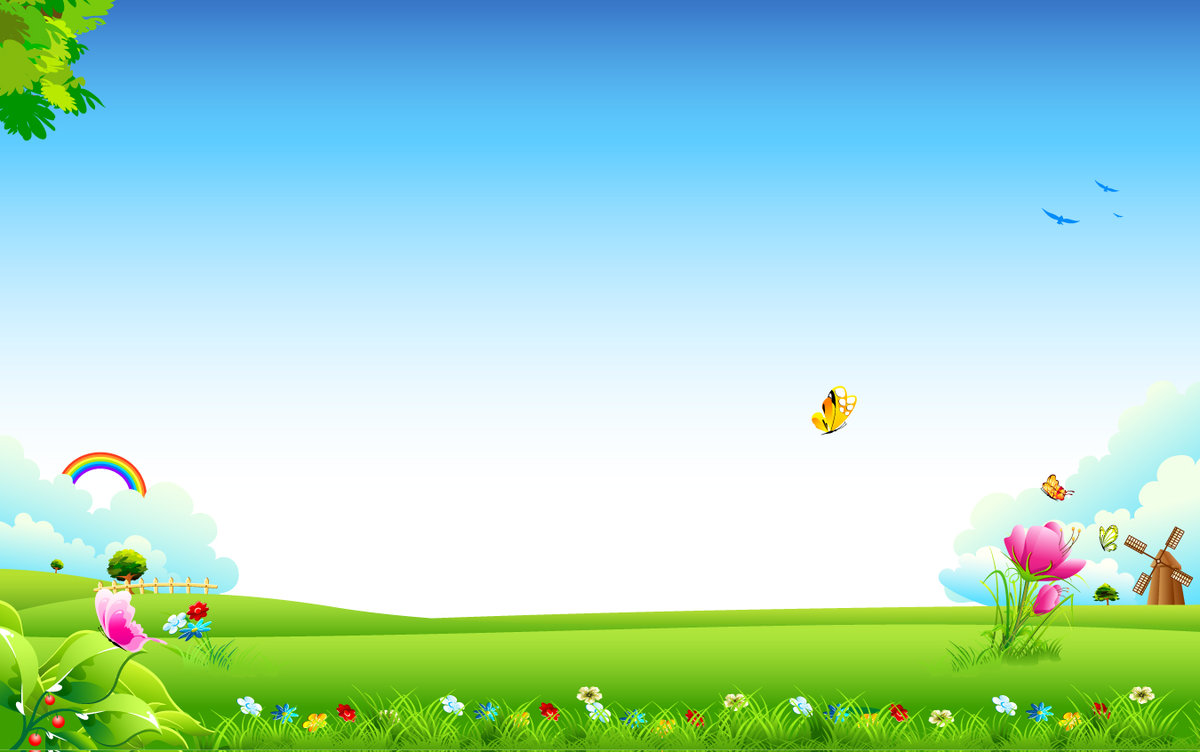 Всё в жизни важно для ребят – Письмо и чтенье, рисованье Но если плохо говорят, Тогда напрасны все старанья !
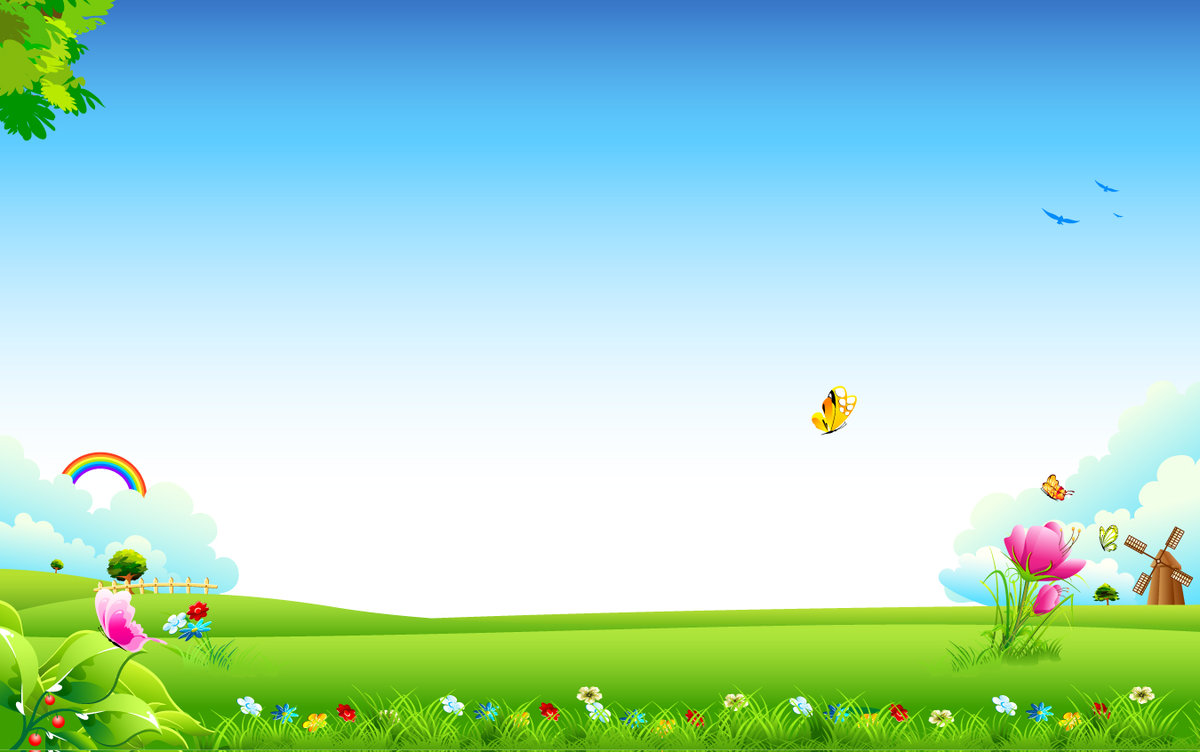 Актуальность:
Хорошая речь – важнейшее условие всестороннего полноценного развития детей.
Логопедический уголок
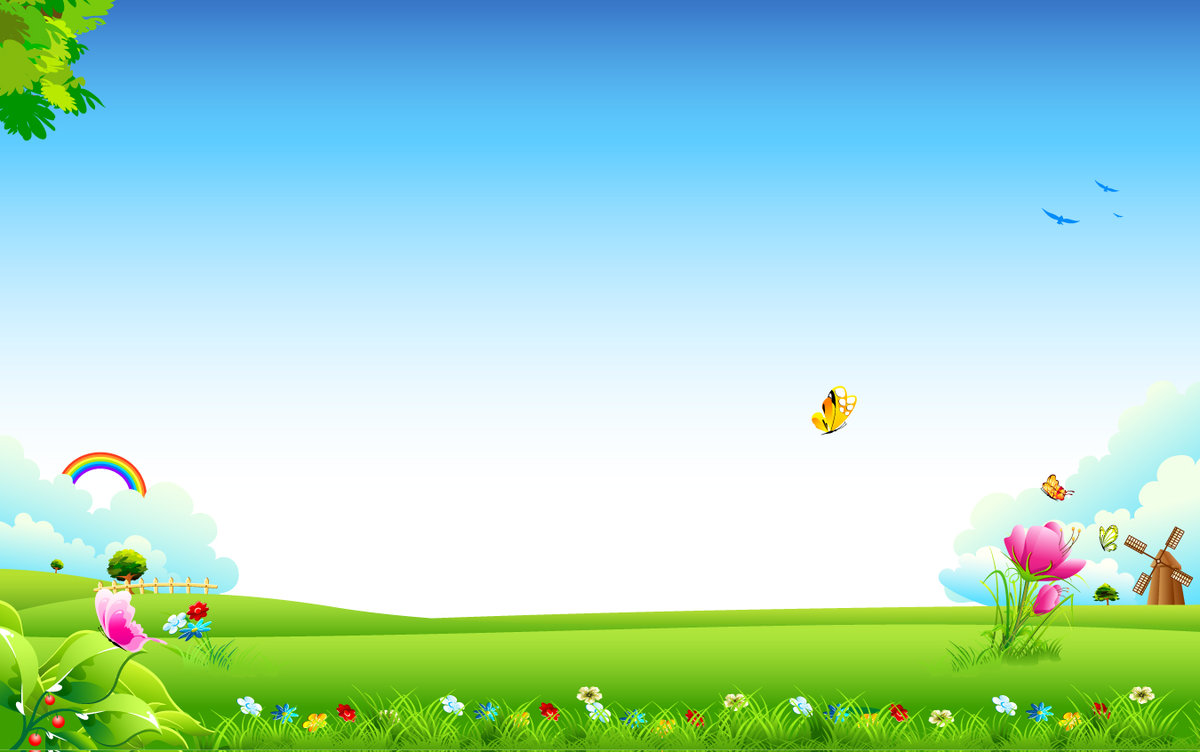 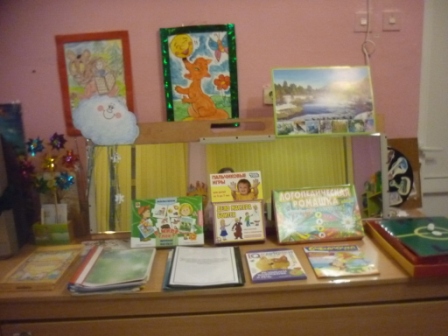 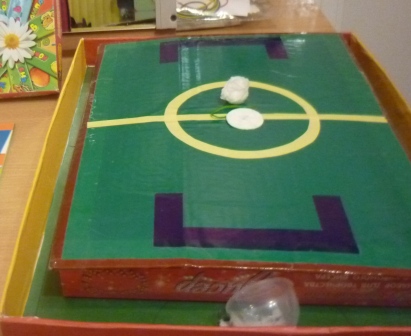 Картотека игр по речевому развитию с детьми с ТНР, методические пособия по лексическим темам.
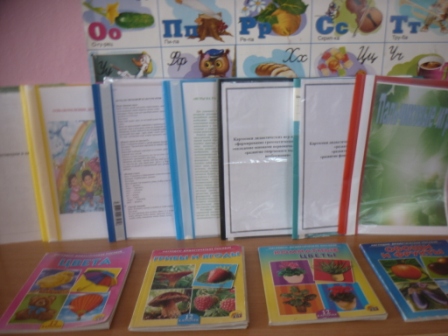 Специфика работы воспитателя
Воспитатель
Организует занятия
Проводит занятия по заданию учителя логопеда
Организует занятия
Занятия
Подгрупповые
Индивидуальные
Фронтальные
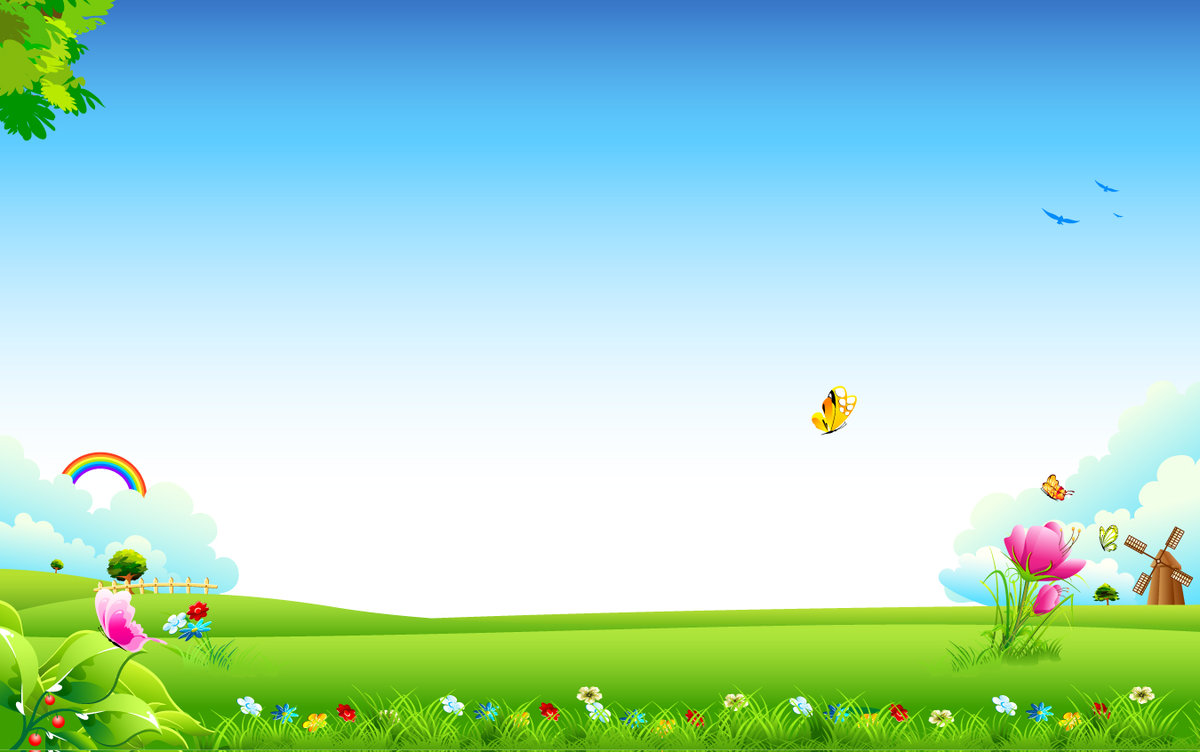 Коррекционные задачи для  воспитателя:                1. Постоянное совершенствование артикуляционной тонкой и общей моторики.   2. Закрепление произношений  поставленных логопедом звуков.            3.Целенаправленная активизация отработанной лексики,  упражнение в правильном употреблении сформированных грамматических категорий.   4.Развитие внимания памяти логического мышления в играх и упражнениях  на бездефектном речевом материале.   5.Формирование связной речи.
Индивидуальные занятия с детьми с ТНР
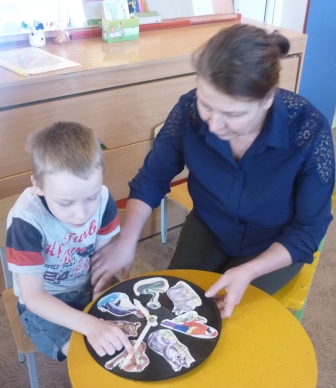 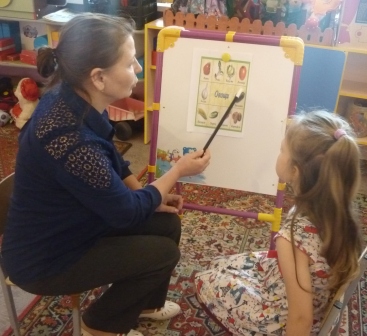 Игровое упражнение: «Назови первый звук.»
Беседа по лексической теме «Овощи.»
Групповые занятия с детьми с ТНР по развитию связной речи
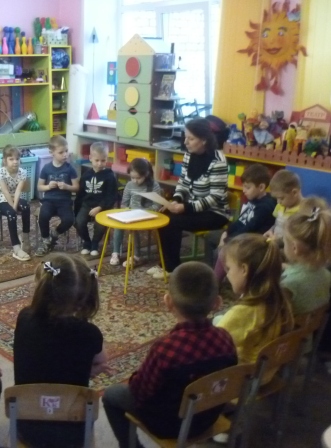 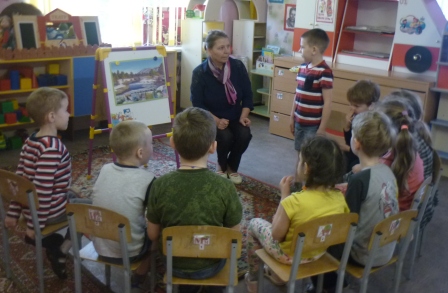 «Перескажи сказку!»
«Составь рассказ по картине.»
Речевые игры с детьми с ТНР (подгрупповое занятие)
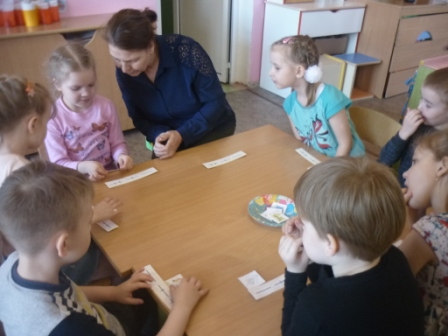 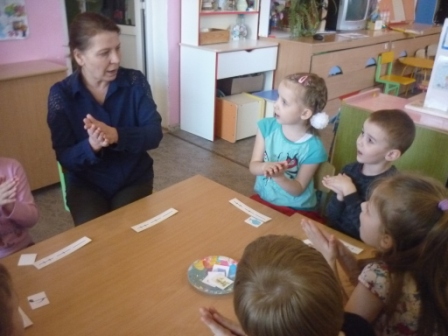 и
Р/и» «Составь предложение.»
Р/и: «Раздели слово на части.»
Настольно-печатные игры по речевому развитию с детьми с ТНР.
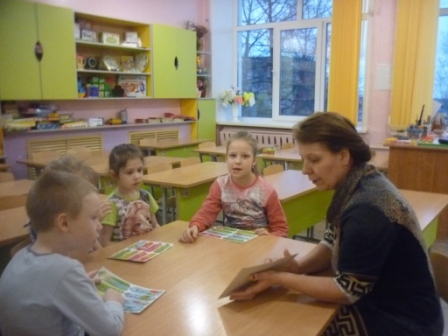 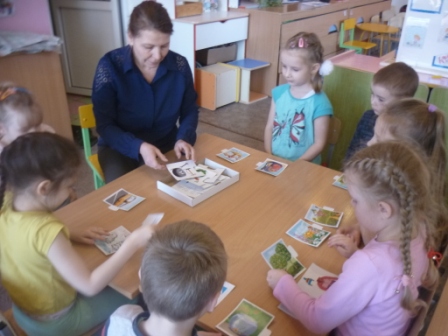 «Кто больше назовёт.»
«Подбери правильно»!
Игровые упражнения на развитие дыхательной системы
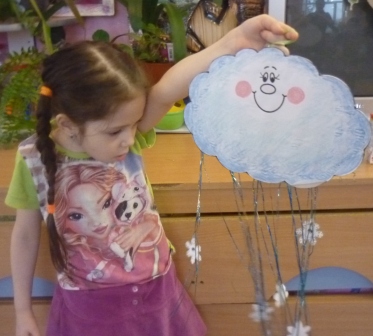 «Летят снежинки.»
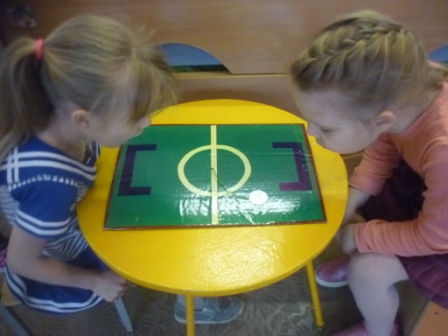 «Весёлый ветерок.»
«Попади в ворота!»
«Прилетели бабочки»
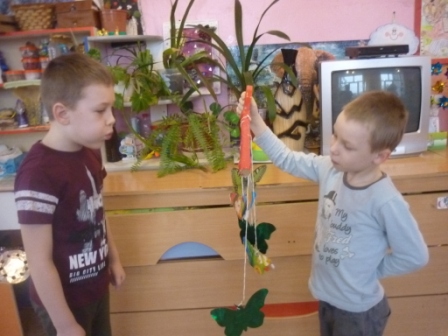 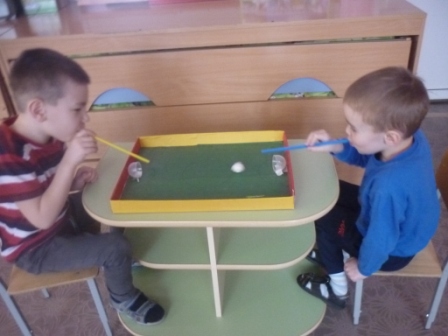 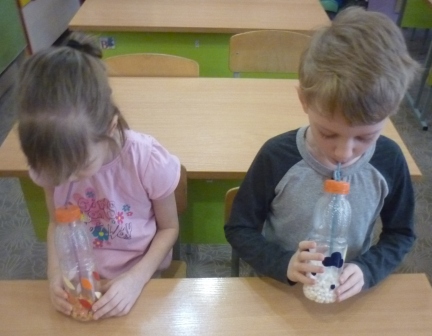 «Водоворот»
« Кто первый!»
.
Пальчиковая гимнастика:                                   
«Пальчики –друзья.»
Хороводная игра: «Как у наших у ворот!»
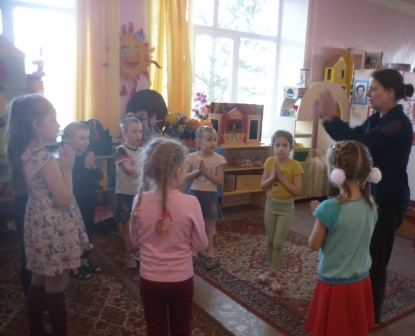 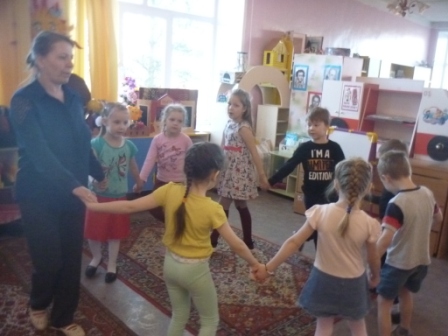 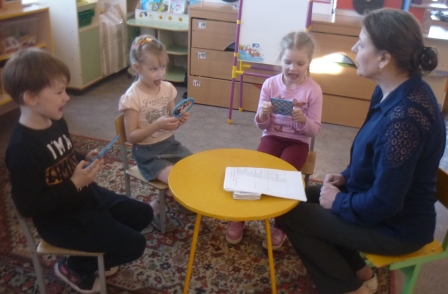 Упражнения на развитие артикуляционной моторики
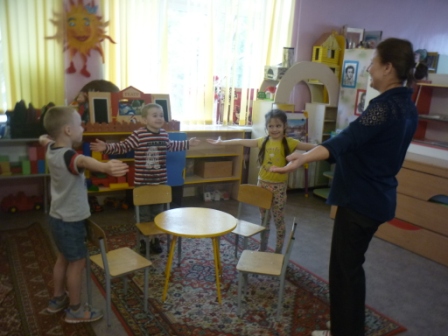 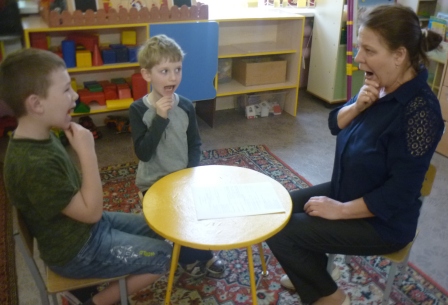 Самостоятельная игровая деятельность
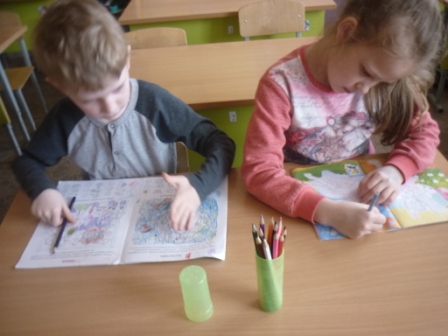 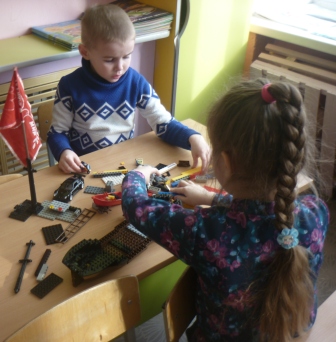 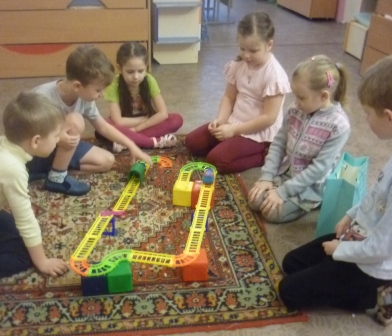 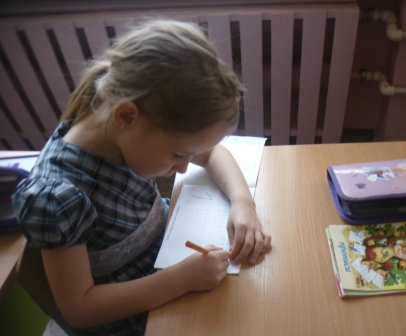 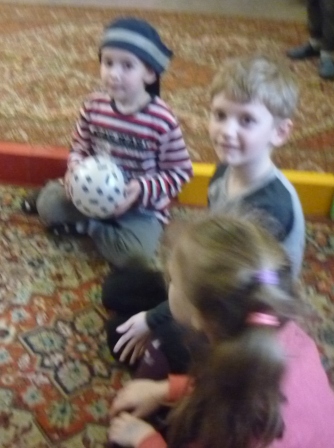 Чистая речь ребёнка
Итог:
Помощь родителей в работе воспитателя и логопеда
Воспитатель закрепляет сформированные речевые навыки
Логопед формирует первичные речевые навыки у детей логопатов
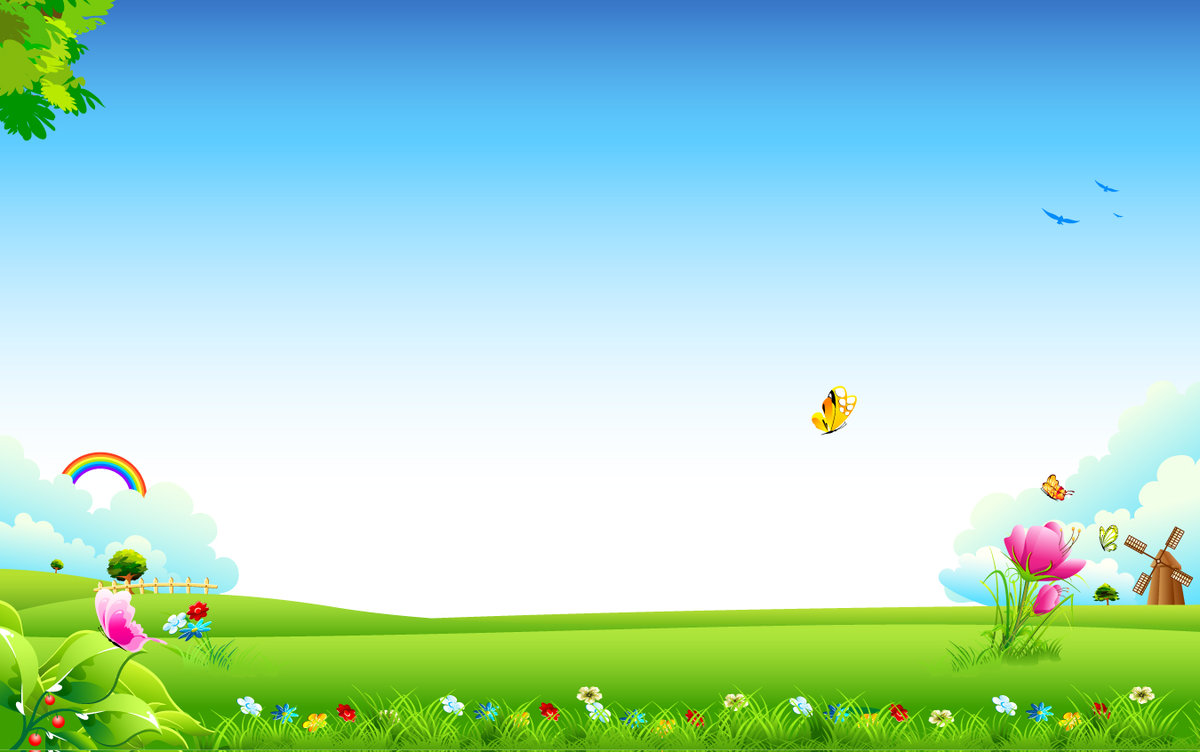 Спасибо за внимание!